Étienne SANDEIRA
Título del puesto
name@mail.com
000 111 333
12 Street Name, Madrid
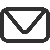 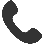 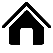 Perfil
Lorem ipsum dolor sit amet, consectetur adipiscing elit. Morbi tristique sapien nec nulla rutrum imperdiet. Nullam faucibus augue id velit luctus maximus. Interdum et malesuada fames ac ante ipsum primis in faucibus. Etiam bibendum, ante nec luctus posuere, odio enim semper tortor, id eleifend mi ante vitae ex.
Estudios
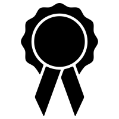 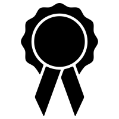 2014 – 2015
2014 – 2015
TÍTULO – CENTRO EDUCATIVOLorem ipsum dolor sit amet, consectetur adipiscing elit.
TÍTULO – CENTRO EDUCATIVOLorem ipsum dolor sit amet, consectetur adipiscing elit.
Habilidades
Experiencia laboral
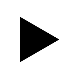 Photoshop CS

PHP MySQL

Google AdWords

Ruby On Rails

Analytics Omniture
PUESTO – EMPRESALorem ipsum dolor sit amet, consectetur adipiscing elit. Morbi tristique sapien nec nulla rutrum imperdiet. Nullam faucibus augue id velit luctus maximus. 

PUESTO – EMPRESALorem ipsum dolor sit amet, consectetur adipiscing elit. Morbi tristique sapien nec nulla rutrum imperdiet. Nullam faucibus augue id velit luctus maximus. 

PUESTO – EMPRESALorem ipsum dolor sit amet, consectetur adipiscing elit. Morbi tristique sapien nec nulla rutrum imperdiet. Nullam faucibus augue id velit luctus maximus. 

PUESTO – EMPRESALorem ipsum dolor sit amet, consectetur adipiscing elit. Morbi tristique sapien nec nulla rutrum imperdiet. Nullam faucibus augue id velit luctus maximus.
2010-2015
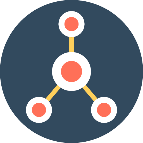 Logo
2010-2015
Personalidad
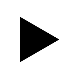 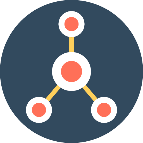 Creativo

Organizado

Líder

Comunicativo
Logo
2010-2015
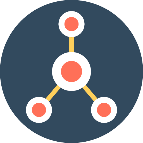 Logo
Idiomas
2010-2015
Inglés
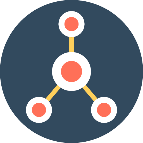 Francés
Alemán
Logo